SERVIZIO SOCIALE INTERNAZIONALElezione 16 aprile 2024 Università Bressanone
2
Ci presentiamo
Dott. Michela De Santi assistente sociale specialista presso ONG Associazione AIBI Amici Dei Bambini ETS 
Sign. Anna Settembrino studentessa del Terzo Anno del Corso di Laurea in Servizio Sociale
3
O.N.G. Organizzazione non governativa
Secondo le Nazioni Unite, un'ONG è un'organizzazione privata, senza scopo di lucro, che è indipendente dal controllo governativo e non è semplicemente un partito politico di opposizione. Le Nazioni Unite hanno concesso alle organizzazioni non governative di partecipare a specifici incontri e assemblee con lo status di osservatore.
Una ONG internazionale è stata definita per la prima volta nella risoluzione 288 (X) del Consiglio Economico e Sociale delle Nazioni Unite (ECOSOC) il 27 febbraio 1950, come "qualsiasi organizzazione internazionale che non è fondata da un trattato internazionale". Il ruolo delle ONG nello sviluppo sostenibile è stato anche riconosciuto nel Capitolo 27 dell'Agenda 21.
4
Servizio Sociale nel mondo
Il servizio sociale è presente nella maggior parte degli Stati del mondo 
si trovano aspetti comuni nei diversi esempi di operatività presenti nel mondo. 
si ha difficoltà nell'individuare una definizione globale o degli standard validi a livello universale, in quanto vi sono situazioni e culture specifiche
5
Aspetti diversi nel mondo
Cina servizio sociale deve portare armonia nella società (zone rurali)
America Latina uguaglianza e comunità (es Brasile)cambiamento per combattere disuguaglianza sociale 
Est Europa servizi sociali da poco, società consapevole
Africa sviluppo sociale e comunitario (ONG)
Svezia casa comune dei cittadini
6
Servizio sociale PROFESSIONALE internazionale
Il servizio sociale nasce come risposta ai bisogni del territorio, nei vari stati è nato in momenti diversi  ed è strettamente collegato con il contesto storico, le linee di politica sociale e le organizzazioni istituzionali  correlate tipiche di quel paese .
Se noi analizziamo i vari tipi di servizio sociale nel mondo  è possibile trovare una enfasi differente nella formazione, organizzazioni di servizi e pratiche diverse, differenti punti di vista sul ruolo giocato dagli attori sociali (stato, privato e il settore informale).
Prima conferenza Internazionale di Servizio Sociale Parigi 8/13 luglio 1928 2421 partecipanti provenienti da 42 STati rappresentanti di Governi di 39 paesi delegazione italiana 65 componenticoncetto di salute non solo fisica ma anche sociale Prima conferenza nazionale Convegno per gli studi di assistenza sociale Convegno di tremezzo 1946*tratto da» Le carte e la storia»Le radici del welfare autrice Maria Lorenzoni Stefani  fascicolo 1/2021nella foto Paolina Tarugi prima assistente sociale di fabbrica fondo le scuole di servizio sociale
1928
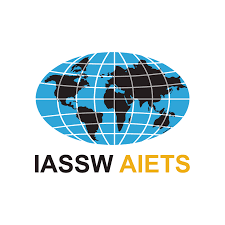 Durante la prima conferenza furono costituiti: 
•Committee of Social Work Schools (now IASSW Internecional Association of Schools of Social Work  )
www.iassw-aiets-org. in sinergia con ONU formazione

•International Council of Social Welfare (ICSW) https://www.icsw.org/               difesa diritti umani

•International Permanent Secretariat of Social Workers (now IFSW) www.ifsw.org  attiva in Italia dal 1956  ASSNAS
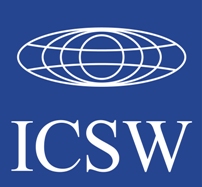 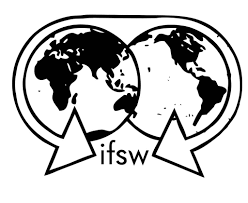 9
Organismi internazionali PrivatI
Il Servizio Sociale Internazionale (ISS) è un’organizzazione non-governativa internazionale. Promuove ed agevola la connessione tra i servizi sociali e le autorità giudiziarie fra i diversi paesi per fornire sostegno e orientamento a minorenni e famiglie che, a seguito di migrazioni volontarie, forzate o dettate da altri fattori sociali, sono separate o si trovano in situazioni di disagio o difficoltà e la cui risoluzione necessita di interventi a carattere transnazionale. Fondata nel 1924 con sede a Ginevra, presente in più di 140 paesi al mondo.
www.iss-ssi.org
10
I documenti internazionali
IASSW insieme alla IFSW ha approvato i seguenti documenti: 
Global social work definition (2014 Melbourne) 
Principles of ethics (2018 Dublino)
 Global standards for social work education (2020)
11
Definizione di servizio sociale
Definizione internazionale di Servizio Sociale del 2014, che afferma: 
“Il servizio sociale è una professione basata sulla pratica e una disciplina accademica che promuove il cambiamento sociale e lo sviluppo, la coesione e l'emancipazione sociale, nonché la liberazione delle persone. 
Principi di giustizia sociale, diritti umani, responsabilità collettiva e rispetto delle diversità sono fondamentali per il servizio sociale. 
Sostenuto dalle teorie del servizio sociale, delle scienze sociali, umanistiche e dai saperi indigeni, il servizio sociale coinvolge persone e strutture per affrontare le sfide della vita e per migliorarne il benessere”
D.P.R. 15 gennaio 1987, n. 14 - Valore abilitante del diploma di assistente sociale in attuazione dell'art. 9 del  decreto del Presidente della Repubblica 10 marzo 1982, n. 162.
12
Art 2 1. L'esercizio professionale cui si riferisce il diploma di cui all'art. 1 consiste nell'operare, in rapporto di lavoro subordinato od autonomo, con i principi, le conoscenze, i metodi specifici del servizio sociale e nell'ambito del sistema organizzato dalle risorse sociali, in favore di persone singole, di gruppi e di comunità, per prevenire e risolvere situazioni di bisogno
Legge 23 marzo 1994, n. 84 – Ordinamento della professione di assistente sociale e istituzione dell'albo professionale.
13
Articolo 1 - Professione di assistente sociale
1. L'assistente sociale opera con autonomia tecnico-professionale e di giudizio in tutte le fasi dell'intervento per la prevenzione, il sostegno e il recupero di persone, famiglie, gruppi e comunità in situazioni di bisogno e di disagio e può svolgere attività didattico-formative.
2. L'assistente sociale svolge compiti di gestione, concorre all'organizzazione e alla programmazione e può esercitare attività di coordinamento e di direzione dei servizi sociali.
3. La professione di assistente sociale può essere esercitata in forma autonoma o di rapporto di lavoro subordinato.
4. Nella collaborazione con l'autorità giudiziaria, l'attività dell'assistente sociale ha esclusivamente funzione tecnico-professionale
14
Principi etici Global Social Work Statement of Ethical Principle, 2018)
Riconoscimento della dignità intrinseca all’essere umano
2. Promozione dei diritti umani 
3. Promozione della giustizia sociale
Sfidare la discriminazione e l'oppressione da parte delle istituzioni,Rispetto della diversità, Equo accesso alle risorse , Opporsi a politiche e pratiche ingiuste, Costruire la solidarietà
4.Promozione del diritto all'autodeterminazione
5. . Promozione del diritto alla partecipazione
6. Rispetto della riservatezza e della privacy
7. Trattare le persone nella loro globalità
8. Uso etico della tecnologia e dei social media
9. Integrità professionale
15
Servizio Sociale in Progetti di Cooperazione Internazionale
La cooperazione internazionale allo sviluppo sostenibile è parte integrante e qualificante della politica estera dell’Italia. Essa si ispira ai princìpi della Carta delle Nazioni Unite ed alla Carta dei diritti fondamentali dell’Unione europea. La sua azione, conformemente al principio di cui all’articolo 11 della Costituzione, contribuisce alla promozione della pace e della giustizia e mira a promuovere relazioni solidali e paritarie tra i popoli fondate sui princìpi di interdipendenza e partenariato.
Tratto da Ministero esteri https://www.esteri.it/it/politica-estera-e-cooperazione-allo-sviluppo/cooperaz_sviluppo/
Primo Progetto di cooperazione internazionale «Dal nostro cuore a quello dell’Africa»REPUBBLICA DEMOCRATICA DEL CONGO finanziato dalla provincia di Bolzano
16
Obiettivo:
reinserimento dei minori in famiglia o la definizione dello stato giuridico
migliorare le condizioni di vita dei minori abbandonati, fuori famiglia o provenienti da famiglie in grave difficoltà, accolti nei centri SODAS e FED a Goma, in RDC, attraverso la presa in carico integrata e multidimensionale di 138 minori, che garantisca assistenza, cura, protezione e supporto in risposta alle esigenze specifiche ed individuali di ciascun bambino. Il progetto si propone inoltre, laddove possibile, di favorire il reinserimento di questi minori in famiglia o la loro accoglienza in famiglie affidatarie.
A tal fine il progetto prevede:
attività di supporto materiale, educativo, pedagogico e psico-sociale ai bambini e alle bambine accolti nei centri;
assistenza sanitaria tramite la presenza di un medico e la fornitura di medicinali e materiale igienico-sanitario;
attività di promozione del reinserimento familiare dei minori fuori famiglia, attraverso supporto a indagini psicosociali e giuridiche, percorsi di formazione agli operatori e a famiglie di origine e affidatarie, al fine di rafforzarne le competenze genitoriali, e la fornitura di kit per l’avvio di attività generatrici di reddito.
Progetto «dal nostro cuore a quello dell’Africa»
17
Con questo progetto si prevede di rafforzare il sostegno al Campus di Goma dell’INTS (Institut National Du Travail Social)Università di Goma , Istituto di Scienze Sociali, e la collaborazione tra quest’ultima e esperti di Scienze di Servizio Sociale italiani (CesDiss) 

dare supporto materiale e tecnico all’INTS di Goma attraverso la fornitura di attrezzature informatiche e testi accademico-scientifici;
realizzare attività di scambio di know-how e buone pratiche tra esperti italiani e docenti e studenti dell’INTS di  Goma, finalizzate alla redazione di uno studio di mappatura del sistema di accoglienza nella città di Goma;

organizzare incontri virtuali, finalizzati alla sensibilizzazione e al trasferimento di buone pratiche tra le due Università: si è svolta la prima lezione con gli studenti  e docenti.
Mappatura degli istituti
18
Scegliere 2-3 quartieri della città + una zona periferica della città.
Criteri utilizzati per la scelta dei quartieri: 
Accessibilità o meno ai servizi sociali, sanitari, centri di aggregazione 
Accessibilità a soddisfazione bisogni primari

È molto importante conoscere il territorio dove l’assistente sociale opera! 
La mappatura delle risorse inizia proprio con la definizione del territorio.
Questionari
19
«esperienze nel campo del sociale»
«definizione di servizio sociale per te»

«assistenza a persone vulnerabili/invalidi di guerra»
«discesa sul campo profughi»
«indagine sui rifugiati nella città di Goma»
«visite all’orfanotrofio e al campo dei feriti di guerra»
«indagine svolta nei luoghi di guerra»
«lavoro realizzato a favore della società senza riconoscimento economico»
«mi permette di conoscere il mondo sociale in senso umano»
«tutto l’aiuto che si può dare a una persona vulnerabile senza ricevere nulla in cambio»
«il lavoro sociale fa si che le persone si allontanino dall’ignoranza verso la conoscenza»
«mi aiuta a sviluppare il mio spirito di compassione»
SECONDO Progetto CARE FOR GHANA – Un Contributo all’Accoglienza e al REinserimento dei minori vulnerabili in Ghana
20
Obiettivo
migliorare il sistema di accoglienza di bambini/e vulnerabili nella regione di Accra, in Ghana, attraverso la collaborazione, sia nella fase di istituzionalizzazione che nella fase di reinserimento familiare, con il “Department of Social Welfare” (DSW), ente che fa capo al “Ministry of Gender, Children and Social Protection”, e l’”OSU Children Home” (d’ora in poi “Centro OSU”), un centro di accoglienza pubblico gestito dal DSW stesso, che ospita 140 minori abbandonati, di cui 56 con diverse forme di disabilità. 
In particolare, la presente azione prevede di contribuire a: - migliorare le condizioni di vita dei minori accolti nel centro, attraverso la fornitura di generi alimentari, vestiario e materiale didattico e l’organizzazione di escursioni a carattere didattico e ricreativo; - formare e assistere il personale del Centro OSU nel processo di tracciamento familiare e deistituzionalizzazione dei minori accolti; - informare e sensibilizzare la società civile
SECONDO Progetto CARE FOR GHANA – Un Contributo all’Accoglienza e al REinserimento dei minori vulnerabili in Ghana
21
Miglioramento delle condizioni di vita dei bambini ospiti del Centro OSU 
Fornitura di generi alimentari ai bambini del Centro OSU
Acquisto di supporti per la scolarizzazione (vestiti, materiale scolastico, uniformi, scarpe, etc.)
Organizzazione di escursioni per bambine e bambini del centro OSU
Rafforzamento delle attività di tracciamento familiare e de-istituzionalizzazione dei bambini del centro OSU
Diffusione di moduli formativi per lo staff del Centro OSU volti al rafforzamento delle capacità e conoscenze tecniche in tema di protezione, affido e adozione di minori
Supporto al Centro OSU nel tracciamento, mediazione e monitoraggio familiare 
Fornitura di cibo, elettricità, gas e acqua per sostenere le famiglie d’origine e/o affidatarie 
Scambio esperienze con realtà universitarie
22
Bibliografia
Campanini A., Frost E. (edited by), “European Social Work. Commonalities and Differences”, Carocci, Roma, (2004);
Dominelli L., “Il servizio sociale. Una professione che cambia”, Erickson, Trento, (2005)
 Gal J, Weiss-Gal I. (editor) “Influencing Social Policy: An International Perspective on Policy Practice”, Policy Press, Bristol (2012);
Hämäläinen J., Littlechild B., Chytil O., Sramata M.,  Jovelin E. (editors), “Evolution of Child Protection and Child Welfare Policies in Selected European Countries”, Publisher University of Ostrava – ERIS with Albert Publisher(2012);
)
Healy L., Thomas R. “International Social Work”, Oxford Press (2020, 3rd edition);
Payne M., Askeland G.A., “Globalization and International Social Work: Postmodern Change and challenge”, Ashgate, (2008);
Payne M., “Modern Social Work Theories”, Palgrave MacMillan, Basingstoke, fourth edition (2014)t;
Welbourne P, Dixon J. (editors), “Protecting Children: A Global Appraisal”, Jessica Kingsley Publishers, London, (2013).
Social Dialogue https://socialdialogue.online
Grazie
Michela De Santi
michela.desanti@aibi.it
www.aibi.it
Anna Settembrino
anna.settembrino@unibz.it